LJEKOVITO BILJE
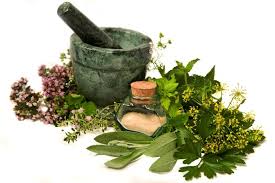 Što je ljekovito bilje?
Teško je postaviti granicu što je ljekovito bilje, a što nije. Prema nekim teorijama, sve biljke mogu biti ljekovite, samo je pitanje pristupa i korištenja. Biljke mogu pomoći i u nekakvim medicinskim tegobama, ali u svakodnevnom životu, kada je u pitanju stres, upale i slično. 
 Ono što je važno za naglasiti, ovdje se ne zagovara isključiva upotreba biljaka, umjesto lijekova propisanih od strane doktora, ali je činjenica da se pravilnim korištenjem biljaka može pomoći vlastitom organizmu kroz neko vrijeme.
20 najljekovitijih biljaka
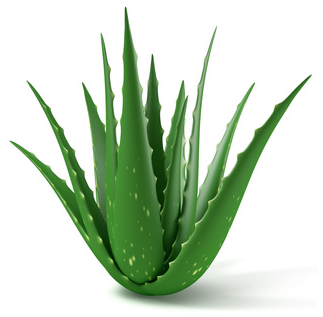 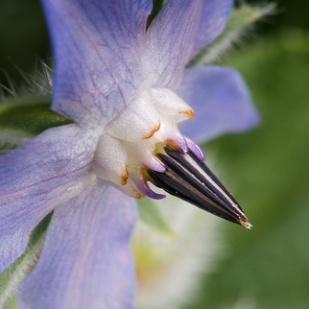 Metvica
Neven
Osljebad
Preslica
Ružmarin
Sena
Vidac
Vrkuta
Zob
Žutika
Aloe Vera
Borač
Cimet
Eukaliptus
Gorušica
Hmelj
Kamilica
Lavanda
Lipa
Maslačak
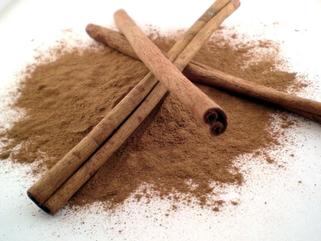 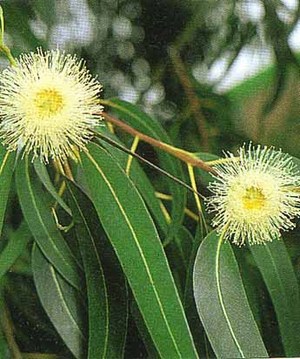 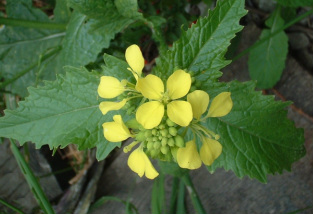 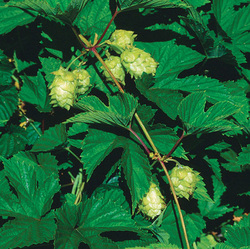 Aloe vera
Poznata kao aloja (aloa vera)
 Dolazi iz istočne i južne Afrike
 Dijelovi za upotrebu su sok ili gel iz listova
 Poboljšava zacjeljivanje rana
 Duljine listova su 40 do 50 cm
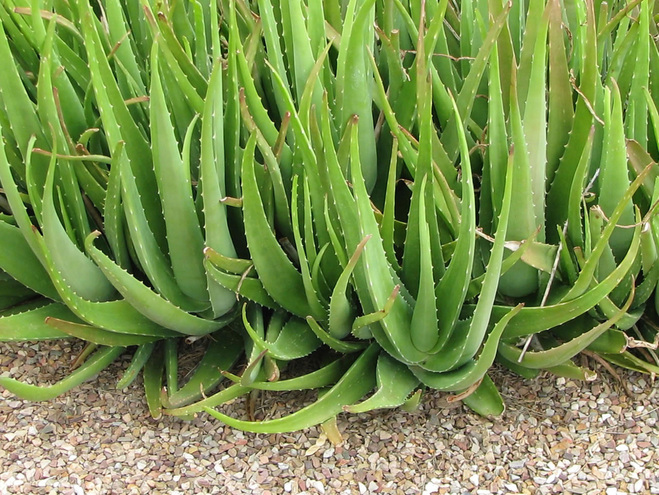 Biljka afričkog kontinenta
Borač
Poznat kao boražina, boratka, oštrolistac
 Dolazi iz Europe i Bliskog istoka 
 Dijelovi za upotrebu su sjemenke 
 Liječi upalu bubrega, kašalj, upalu vena 
 Visina mu je 15-70 cm
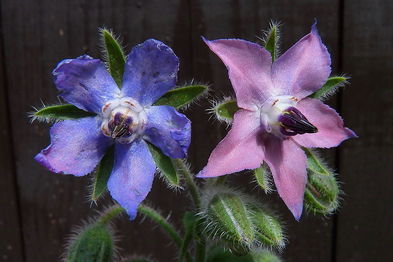 Cimet
Poznat kao cimetovac
 Dolazi iz Šri Lanke
 Dio za upotrebu je sušena unutrašnja kora izdanaka
 Djeluje na poboljšanje probave, pomaže kod mučnine i povraćanja
 6 do 12 m visoko vazdazeleno stablo
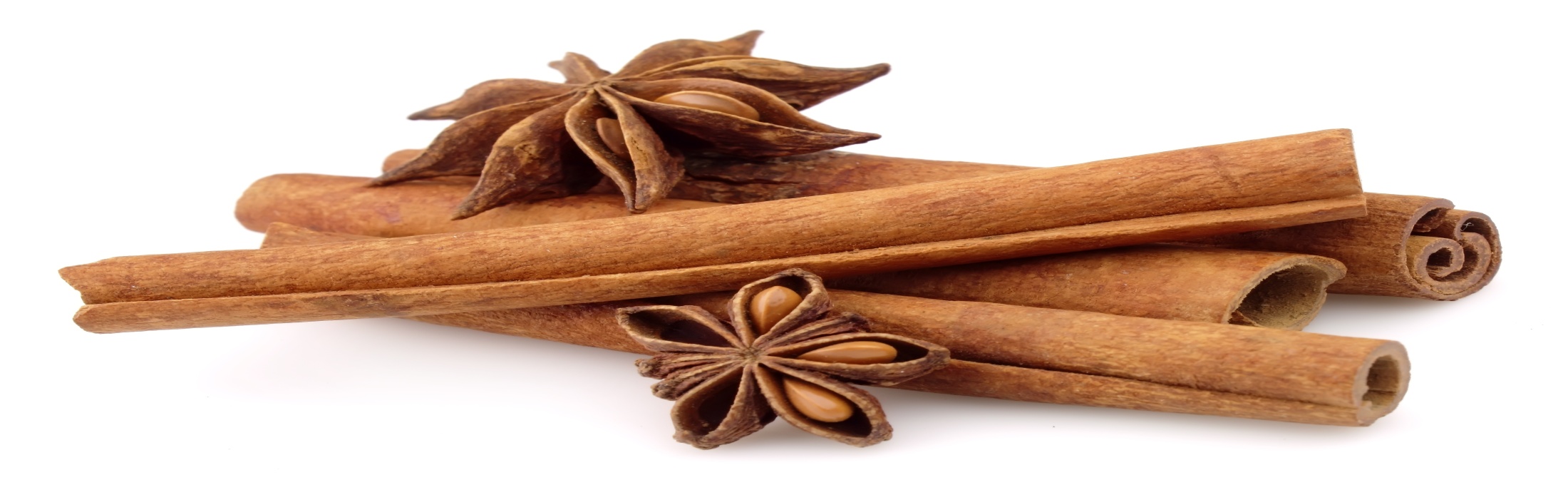 Eukaliptus
Dolazi iz Australije 
 Dijelovi za upotrebu su listovi 
 Liječi prehlade, prsne infekcije, odbija insekte 
 Doseže visinu od 80 metara
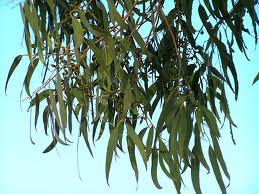 Lišće eukaliptusa
Gorušica
Poznata kao muštarda
 Dolazi iz Europe i Azije 
 Dijelovi za upotrebu su sjemenke 
 Liječi pročišćavanje glasa, crijevnih i želučanih tegoba
 Listovi dugački do 10 cm
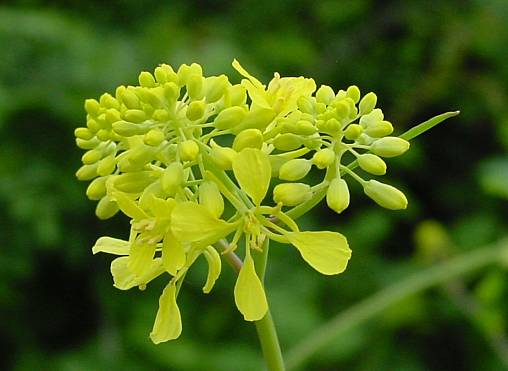 Hmelj
Dolazi iz Sjevernih zemalja umjerene klime
 Dijelovi za upotrebu su ženski cvjetovi (strobuli)
 Ublažava napetost, smiruje nemir
 Doseže visinu do 7 metara
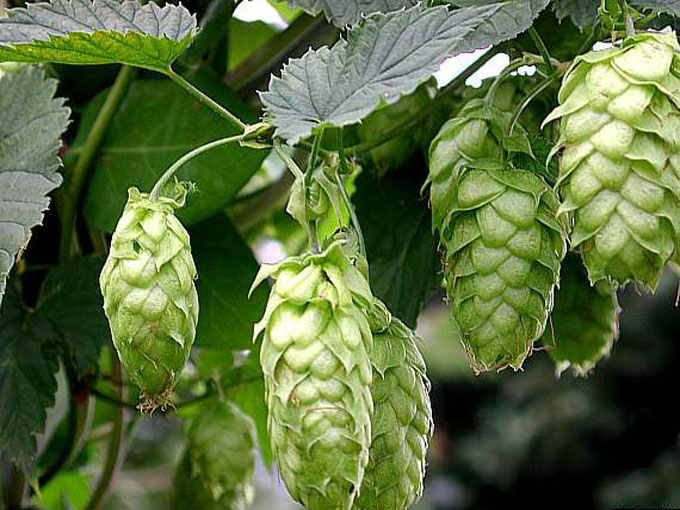 Kamilica
Dolazi iz Europe i sjeverozapadne Azije
 Dio za upotrebu je cvijet 
 Koristi se protiv grčeva
 Može narasti do 10 cm visine
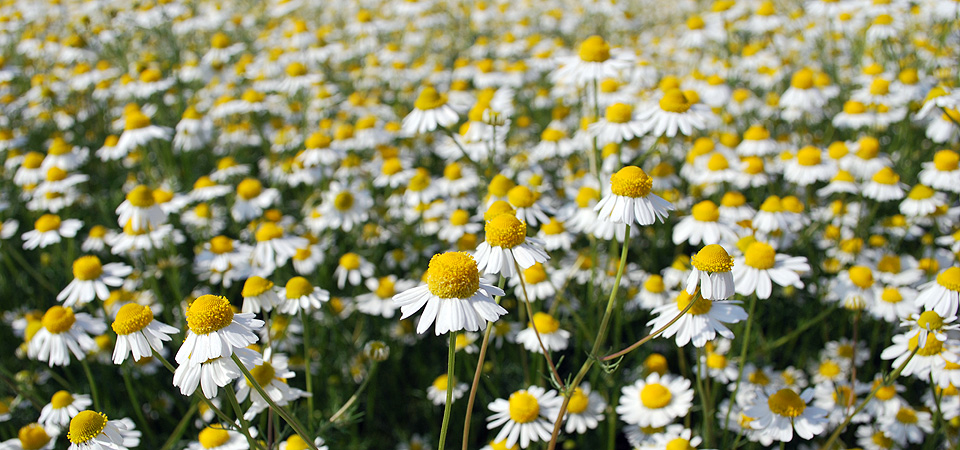 Lavanda
Dolazi sa zapadnog mediterana 
 Dijelovi za upotrebu su cvjetovi 
 Koristi se u slučaju migrena, grčeva i bronhalne astme
 Polugrm visok oko 60 cm
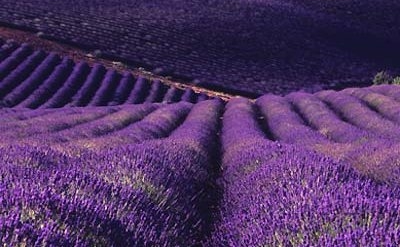 Lipa
Poznata kao lipac, lipolist, lipa velelista, zimska lipa
 Dio za upotrebu je cvijet lipe
 Doseže visinu od 25 do 30 metara
 Cvjetovi se koriste za liječenje prehlade i bolesti dišnih organa
Maslačak
Maslačak je samonikla biljka travnjaka i uz putove
 Dijelovi za upotrebu su korijen, listovi, cvatovi
 Koristi se pri bolestima jetre, žuči, hemoroidima
 Raste do 30 cm visine
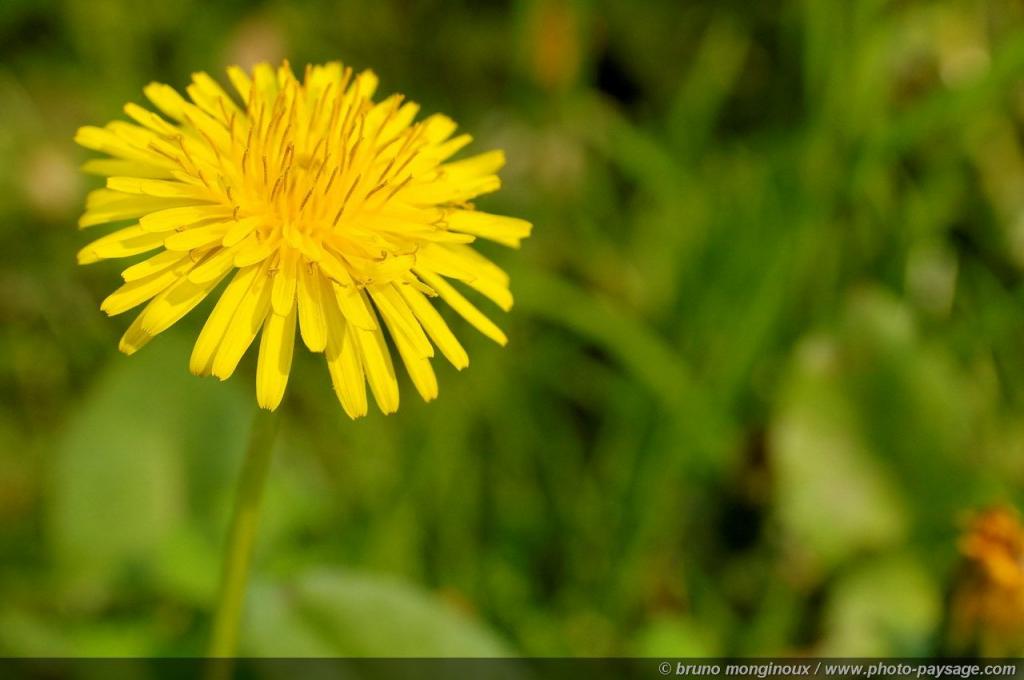 Maslačak
Metvica
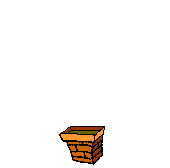 Poznata kao nana, paprena metvica, menta, pepermint
Dolazi sa dalekog istoka odakle se širi u Europu
 Dijelovi za upotrebu su vanjski dijelovi
 Pospješuje  probavu, djeluje protiv bolova (uključujući menstrualne tegobe)
 Može narasti i do 90 cm visine
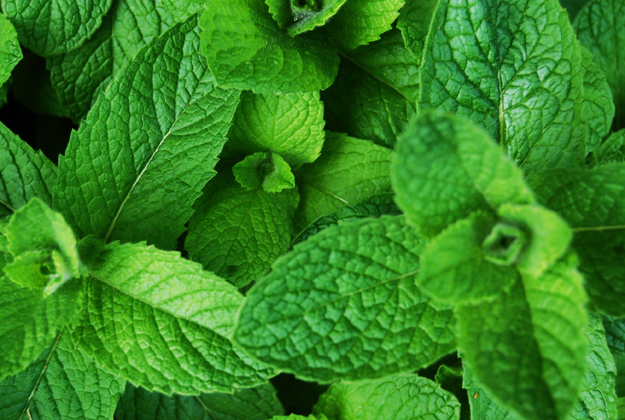 Neven
Poznat kao ognjac 
 Podrijetlom iz južne Europe 
 Dijelovi za upotrebu su cvjetovi
 Djeluje protiv infekcija i protuupalno, pomaže kod svake upale kože, posjekotina, modrica
 Visina mu je od 30 do 50 cm
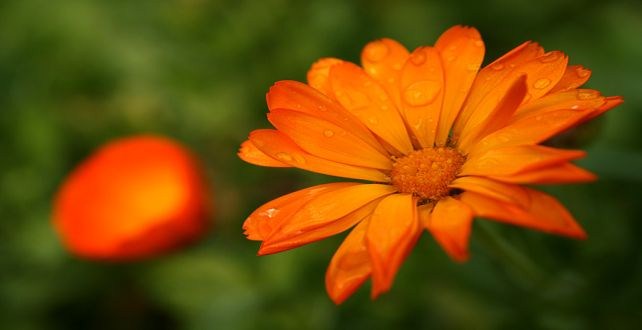 Osljebad
Poznat kao šarena badeljka, bijeli stričak
 Korijene vuče iz Azije 
 Dijelovi za upotrebu su sjemenke 
 Pomaže kod izlučivanja majčinog mlijeka 
 Može narasti do 20 cm
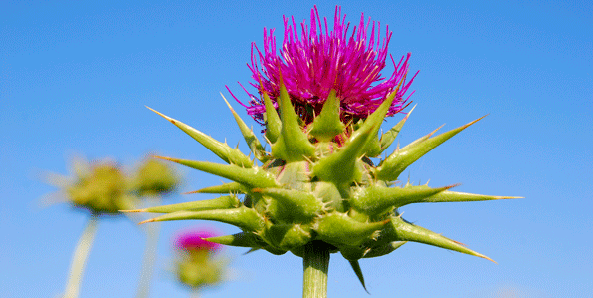 Preslica
Podrijetlo na sjevernim umjerenim područjima
 Dijelovi za upotrebu su vanjski dijelovi
 Liječi mokraćne probleme, korisna za probleme prostate 
 Visine do 40 cm
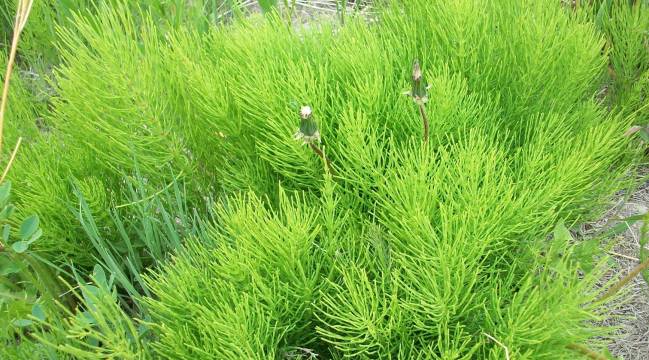 Ružmarin
Poznat kao rozmarin, rusmarin, lužmarin, žmurod, ruzman, rožmarin, zimorad
 Podrijetlom sa mediterana 
 Uklanja nadutost
 Visina oko 1 m
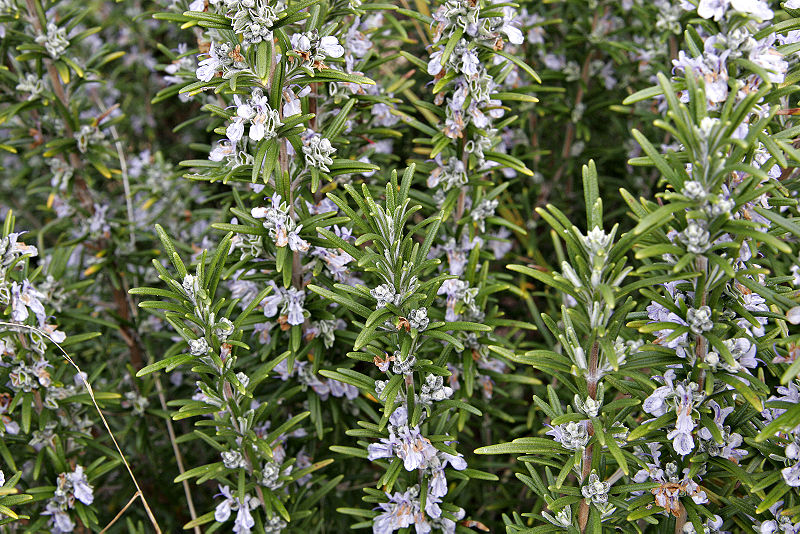 Sena
Korijene vuče iz Egipta
 Dijelovi za upotrebu su mahune
 Pomaže kod zatvora 
 Visine od 10 do 15 metara
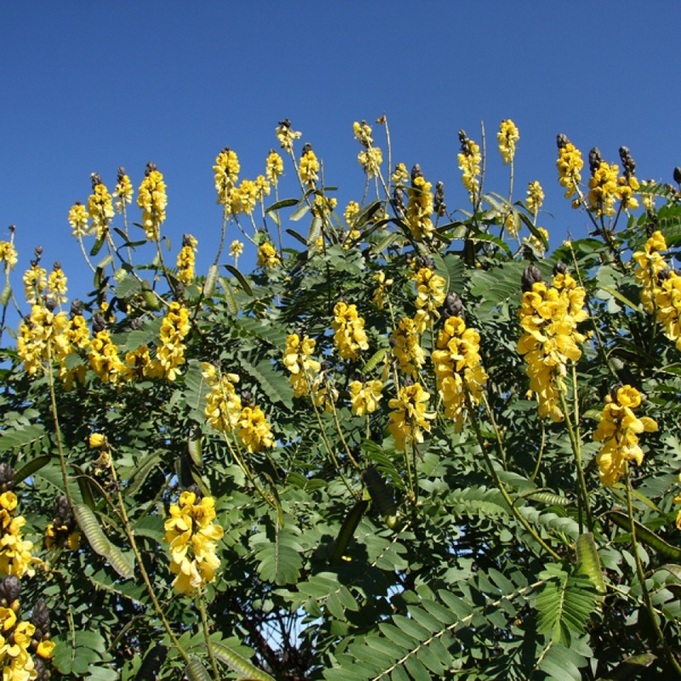 Vidac
Poznat kao očanica
 Dolazi iz Velike Britanije 
 Dijelovi za upotrebu su vanjski dijelovi
 Koristi za sve probleme s vidom,umornih očiju
 Visok do 30 cm
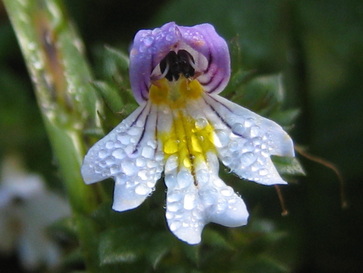 Vrkuta
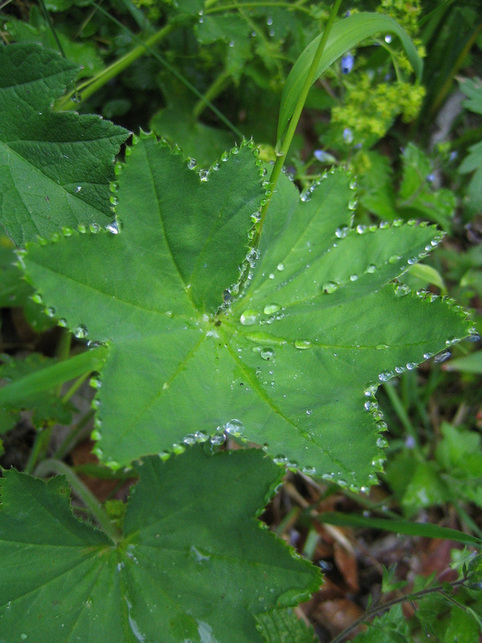 Poznata kao Gospin plašt
 Podrijetlom iz sjeverne Europe 
 Dijelovi za upotrebu su listovi i procvjetali izdanci 
 Pomaže u kontroliranju obilnih menstrualnih krvarenja, ublažava bolne menstruacije
 Visoka je od 10 do 40 cm
Zob
Samonikla vrsta 
 Dijelovi za upotrebu su sjemenke i suha biljka
 Pomaže ukloniti depresiju,poboljšava živčani sustav 
 Visine oko 30 cm
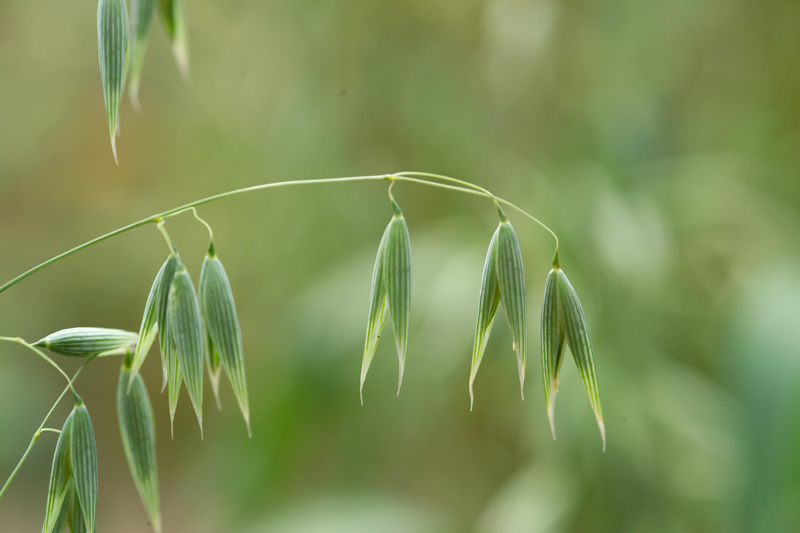 Žutika
Poznata kao šimširika 
 Podrijetlom iz sjeverne Afrike 
 Dijelovi za upotrebu su kora stabljike i korijen 
 Pomaže kod bolesti jetre,oporavku od hepatitisa i alkohola
 Doseže visinu i do 3 metra
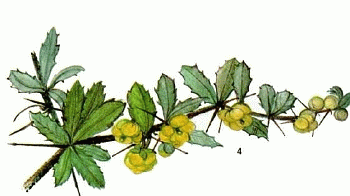 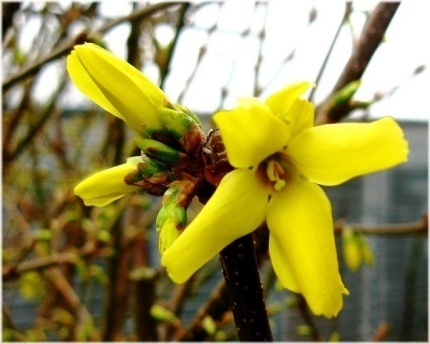 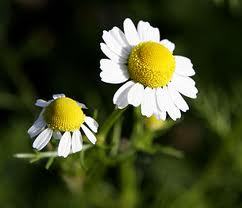 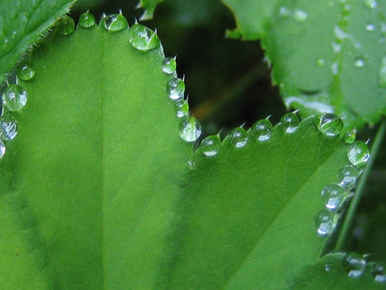 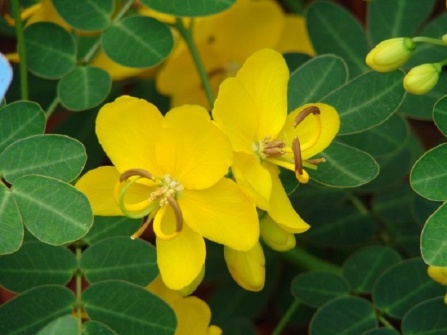 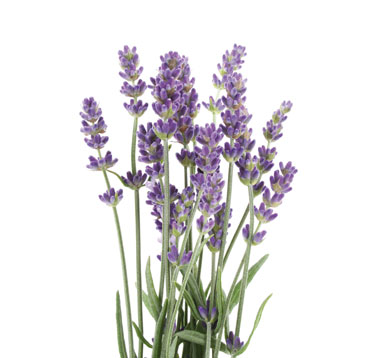 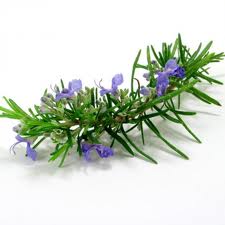 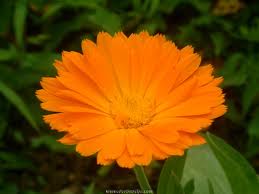 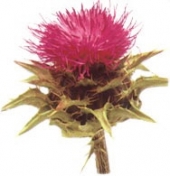 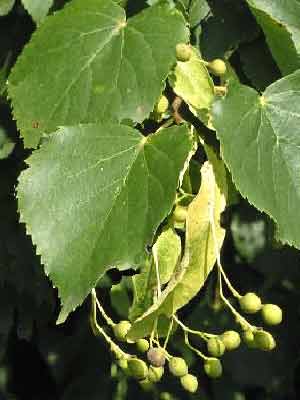 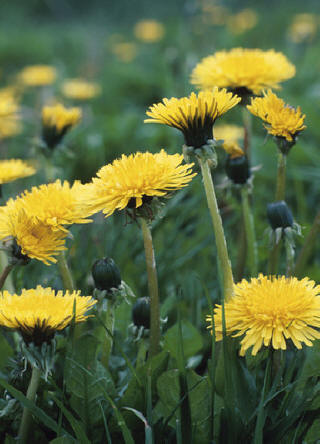 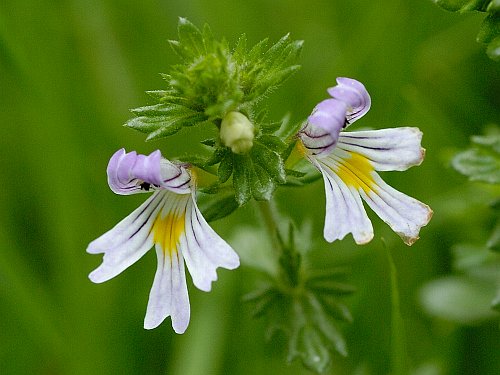 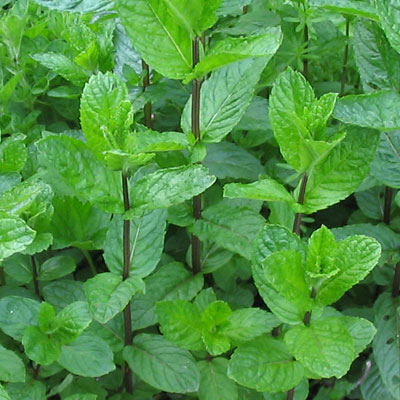 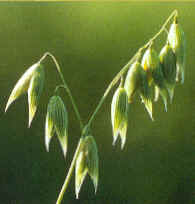 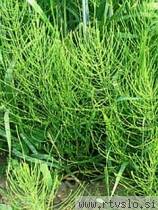